Who Will Really Be SAVED?
Enter by the narrow gate; for wide is the gate and broad is the way that leads to destruction, and there are many who go in by it. Because narrow is the gate and difficult is the way which leads to life, and there are few who find it.
Matthew 7:13-14
Heaven
ABC News Poll
89%
85%
16%
Believe in Heaven?
If believe, think you’ll go there?
If believe, is it a physical place?
Who Can Go to Heaven?
Among those who believe in Heaven
ABC News Poll
90%
81%
69%
55%
41%
37%
15%
7%
Non-evangelical Protestants
All
Catholics
Very religious Protestants
Evangelical Protestants
Heaven: ABC News Poll
Full Population
Among ALL Americans
75% think they’ll go to heaven
5% don’t think they’ll get to heaven
9% aren’t sure if they will get to heaven
10% don’t believe in heaven

21% think only Christians can go to heaven
60% think Christians and non-Christianscan go to heaven
7% are unsure if they will get to heaven
10% don’t believe in heaven
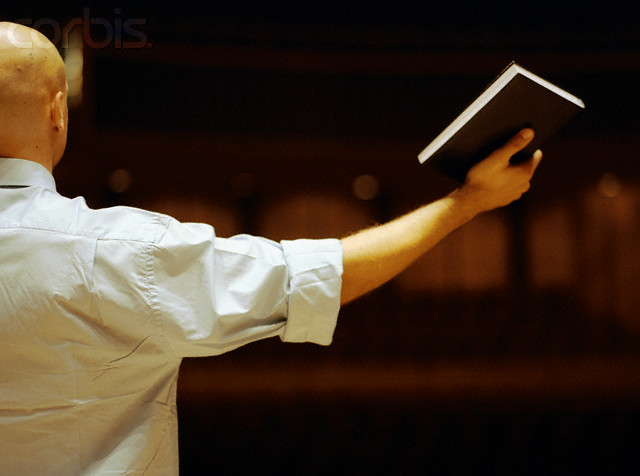 Standard of Man
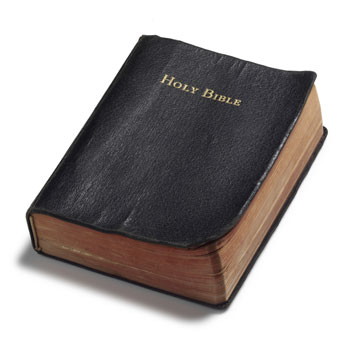 Standard of God
The Standard of Man
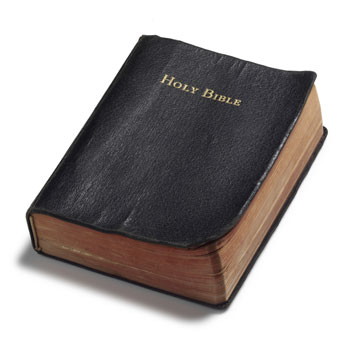 Sincerity
All that is required to be in a proper relationship with God?
Acts 23:1
Acts 26:9-11
1 Corinthians 15:9
1 Timothy 1:15
The Standard of Man
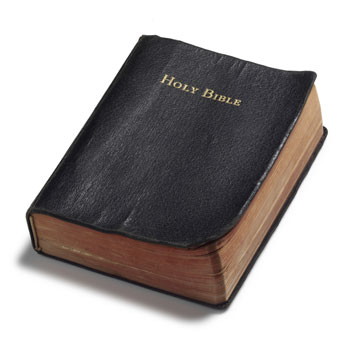 Zeal
Is sufficient for Salvation?
Romans 10:1-3
Matthew 15:1-9
The Standard of Man
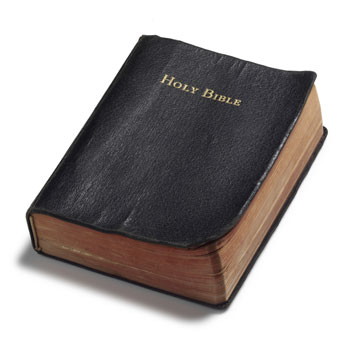 Study
Is God pleased with just our“study” efforts?
Matthew 13:11-16
2 Timothy 3:5-9
The Standard of Man
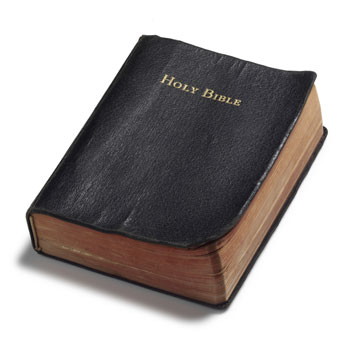 Partial Obedience
Is sufficient for salvation?
Matthew 19:16-26
The Standard of God
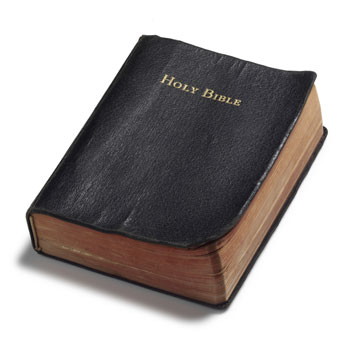 Know the truth!
Not what man says is truth,but what God said is truth
John 8:31-32
Romans 10:12-17
The Standard of God
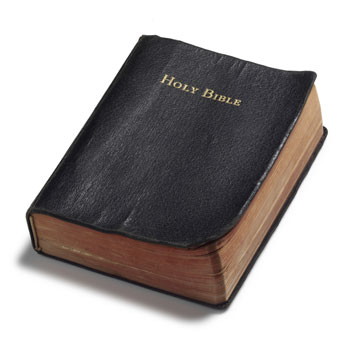 Love the truth!
Sincere love for God’s holy Word
Psalms 119:97
Psalms 119:127
Psalms 119:165
2 Thessalonians 2:10-12
The Standard of God
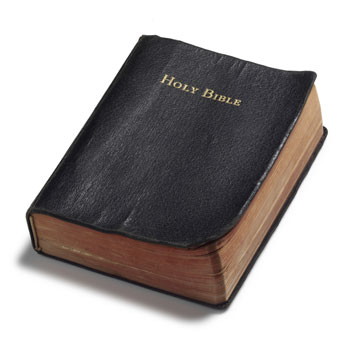 Obey the truth!
Obedience to the truth is a must
Romans 6:16-18
Romans 16:25-27
Conclusion
Who will REALLY be saved?
Salvation promised only to those who:
Hear (Romans 10:17)
Believe (Hebrews 11:6)
Confess Jesus (Matthew 10:32; Acts 8:37)
Repent (Acts 17:30; 2:38)
Are Baptized (Acts 2:38; 22:16)
Live faithfully (Revelation 2:10)
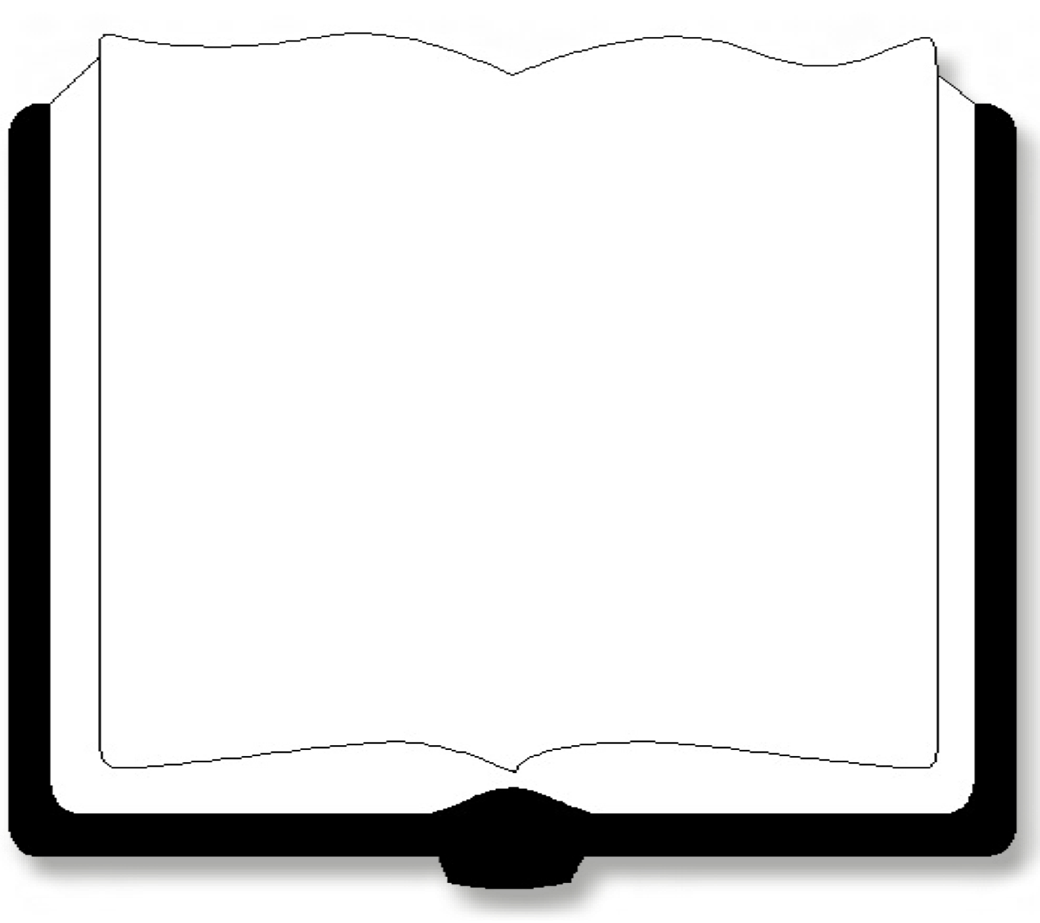 Conclusion
Eternal Salvation in Heaven is reserved only to those who:
Know
Love
Obey
Romans 6:3-4
John 14:6
Acts 4:12
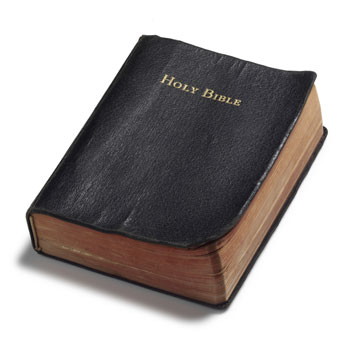 The TRUTH of God’s Word